UB LIS 571 SoergelLecture 2.1The nature of knowledge
Dagobert Soergel
Department of Library and Information StudiesGraduate School of Education University at Buffalo
p. 33  -  55						70 minutes
How to use these slidesrepeated
The lecture or exercise is divided into segments listed on Slide 3. 
Many slides have audio. To start the audio:
Mouse over the speaker icon.
A familiar play-back control bar appears. Click on ►to start, click on || to pause.
Other slides have just instructions or are just to read or direct you to read something.
If you do not have MS PowerPoint 2010 or later      (also available for Mac), get it free from UB IT.
2
Outline
The audio is supplemental to the lecture note text
3
Overview of Lecture 2.1
2 minutes
Two main sections p. 34

1  Types of knowledge: characteristics/facets/dimensions

2  The nature of concepts / categories
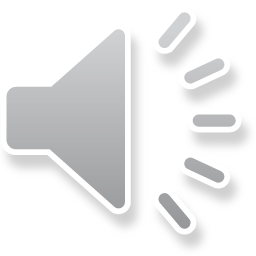 4
1 Types of knowledge: characteristics/facets/dimensions
25 minutes
Start the audio
1.1	Types of knowledge by content  p. 35
1.2	Types of knowledge by scope of applicability p. 36
1.3	Types of knowledge by degree of "vagueness" of knowledge  p. 41
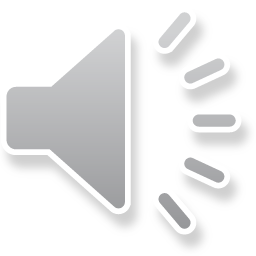 5
2	The nature of concepts / categories / classes
1 min	Brief introduction p. 46
2.1	Types of concepts. Individual concepts and class conceptsClassical definition of concepts  p. 46 - 48
2.2	Objectivist vs. organism-centered view of categories p. 49 - 51
2.3	Explicit definition of categories vs. prototypes and fuzzy membership. Radial categories p. 52 - 53
2.4	Basic level categories: Application of categories or concepts to action (Eleanor Rosch) p. 54 - 55From this perspective, what categories are most useful and worth the effort to learn?
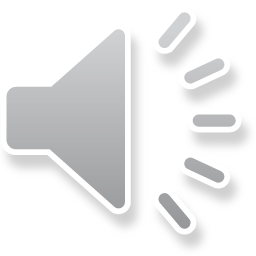 6
2	The nature of concepts / categories / classes
8 minutes    Start the audio
2.1	Types of concepts. Individual concepts and class conceptsClassical definition of concepts  p. 46 - 48
2.2	Objectivist vs. organism-centered view of categories p. 49
2.3	Explicit definition of categories vs. prototypes and fuzzy membership. Radial categories p. 52
2.4	Basic level categories: Application of categories or concepts to action (Eleanor Rosch) p. 54From this perspective, what categories are most useful and worth the effort to learn? p.54
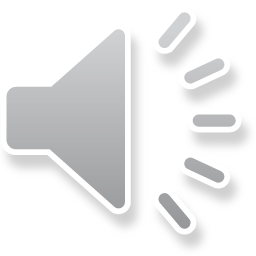 7
2	The nature of concepts / categories / classes
7 minutes    Start the audio
2.1	Types of concepts. Individual concepts and class conceptsClassical definition of concepts  p. 46
2.2	Objectivist vs. organism-centered view of categories p. 49 - 51
2.3	Explicit definition of categories vs. prototypes and fuzzy membership. Radial categories p. 52
2.4	Basic level categories: Application of categories or concepts to action (Eleanor Rosch) p. 54From this perspective, what categories are most useful and worth the effort to learn? p.54
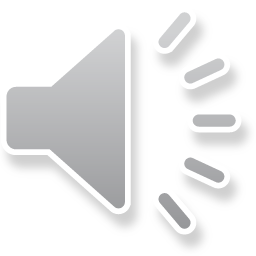 8
2	The nature of concepts / categories / classes
9 minutes    Start the audio
2.1	Types of concepts. Individual concepts and class conceptsClassical definition of concepts  p. 46
2.2	Objectivist vs. organism-centered view of categories p. 49
2.3	Explicit definition of categories vs. prototypes and fuzzy membership. Radial categories p. 52 - 53
2.4	Basic level categories: Application of categories or concepts to action (Eleanor Rosch) p. 54From this perspective, what categories are most useful and worth the effort to learn? p.54
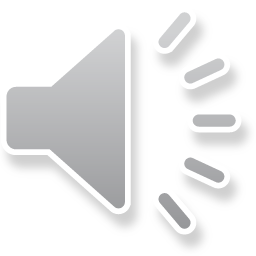 9
2	The nature of concepts / categories / classes
12 minutes    Start the audio
2.1	Types of concepts. Individual concepts and class conceptsClassical definition of concepts  p. 46
2.2	Objectivist vs. organism-centered view of categories p. 49
2.3	Explicit definition of categories vs. prototypes and fuzzy membership. Radial categories p. 52
2.4	Basic level categories: Application of categories or concepts to action (Eleanor Rosch) p. 54 - 55From this perspective, what categories are most useful and worth the effort to learn?
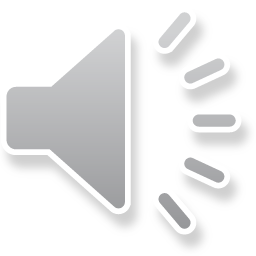 10